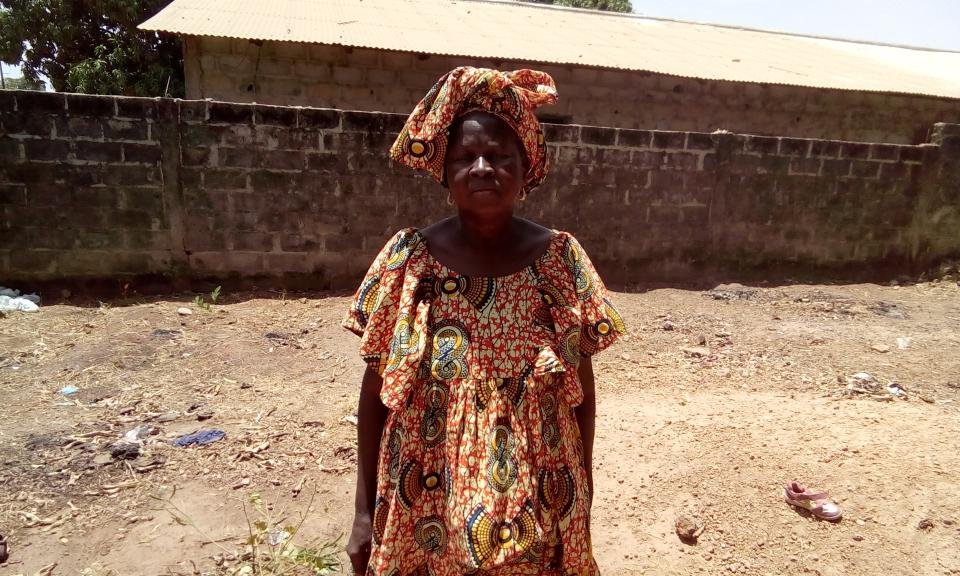 This is Gnimanding.
She is from Senegal
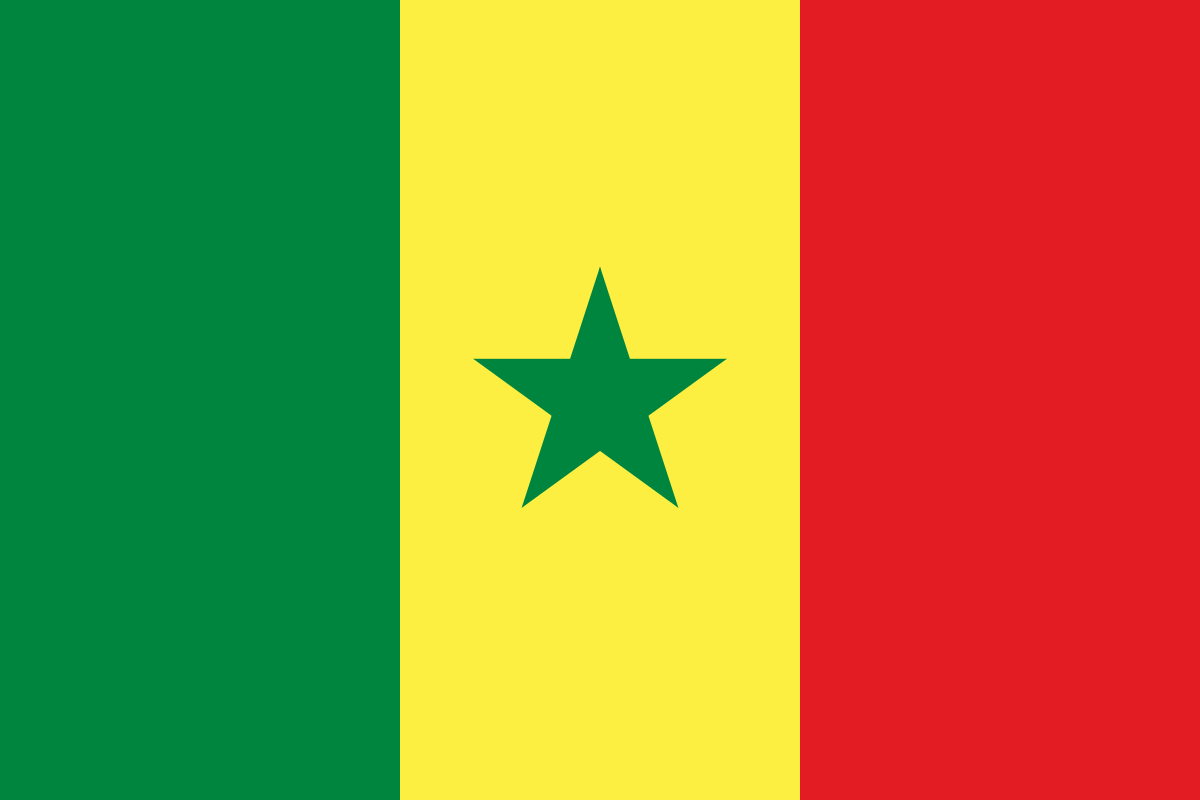 Gnimanding is from Senegal which is in West Africa
Gnimanding has 10 kids of whom are 5 boys.
She has a business that sells  vegetables and groundnuts
And she has been growing this business for YEARS!
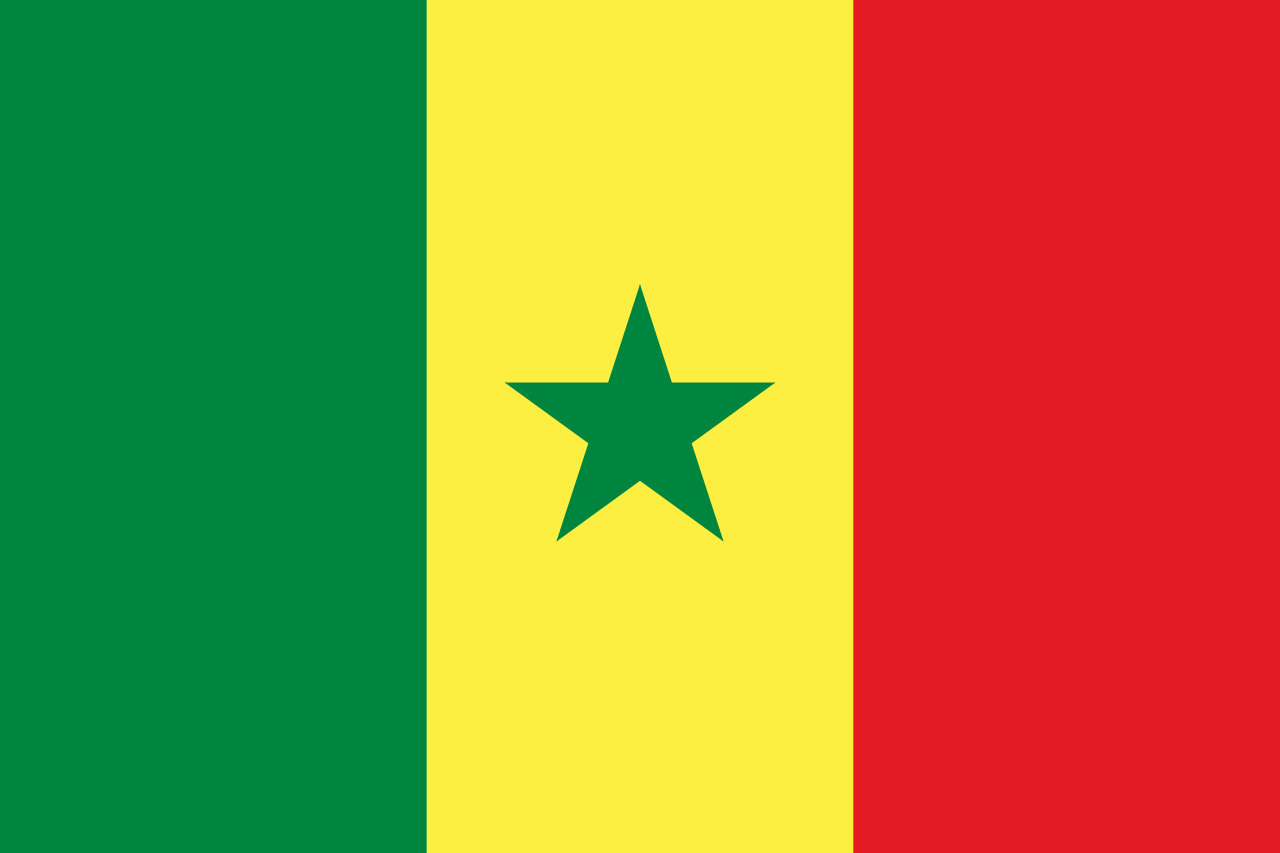 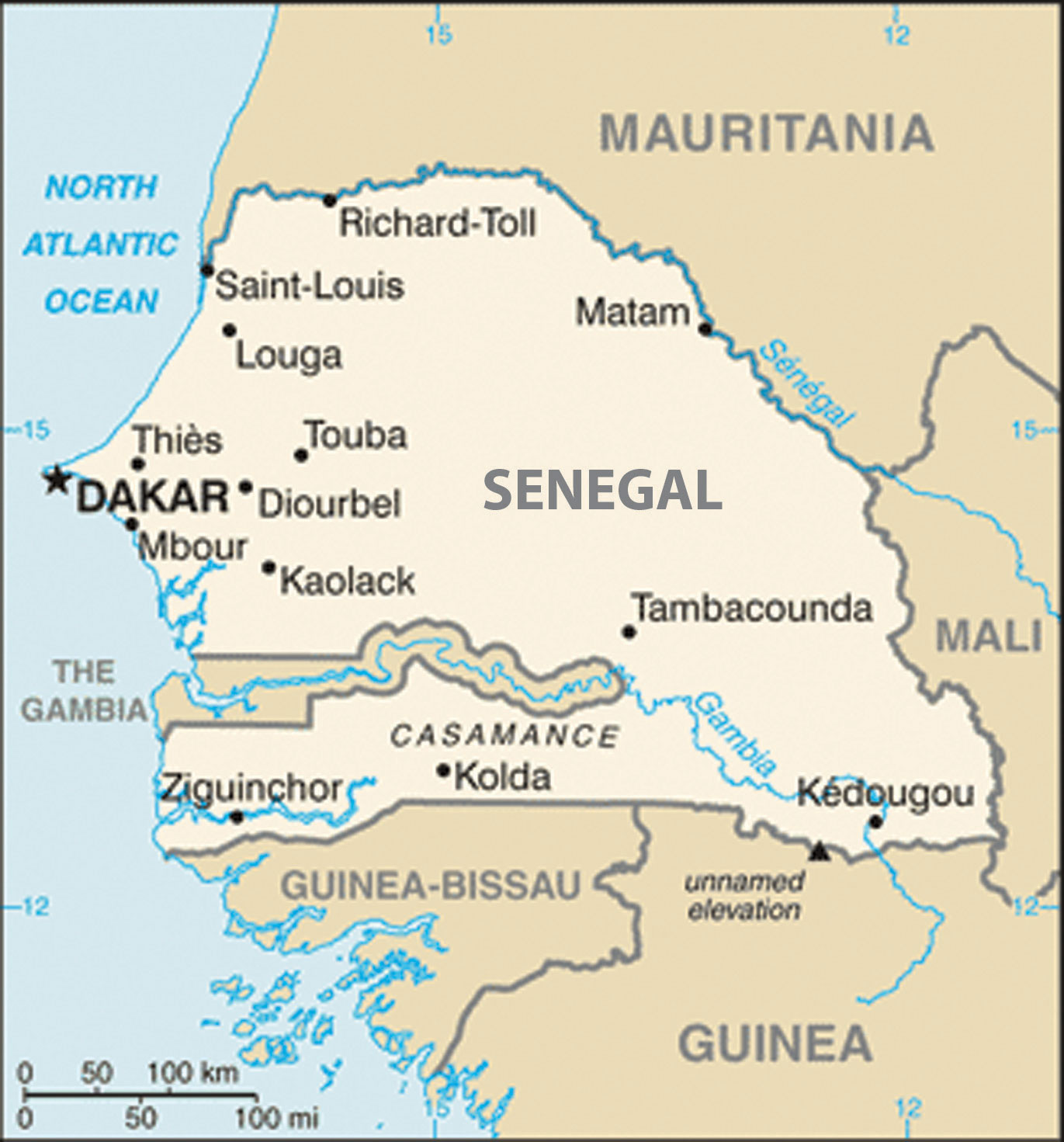 About her country.
Gnimanding is from Senegal which is west of Africa. The population and total from 2016 was 15.41 million . It is officially the republic of Senegal, is a country of West Africa. Which is only 4,553 miles from us.
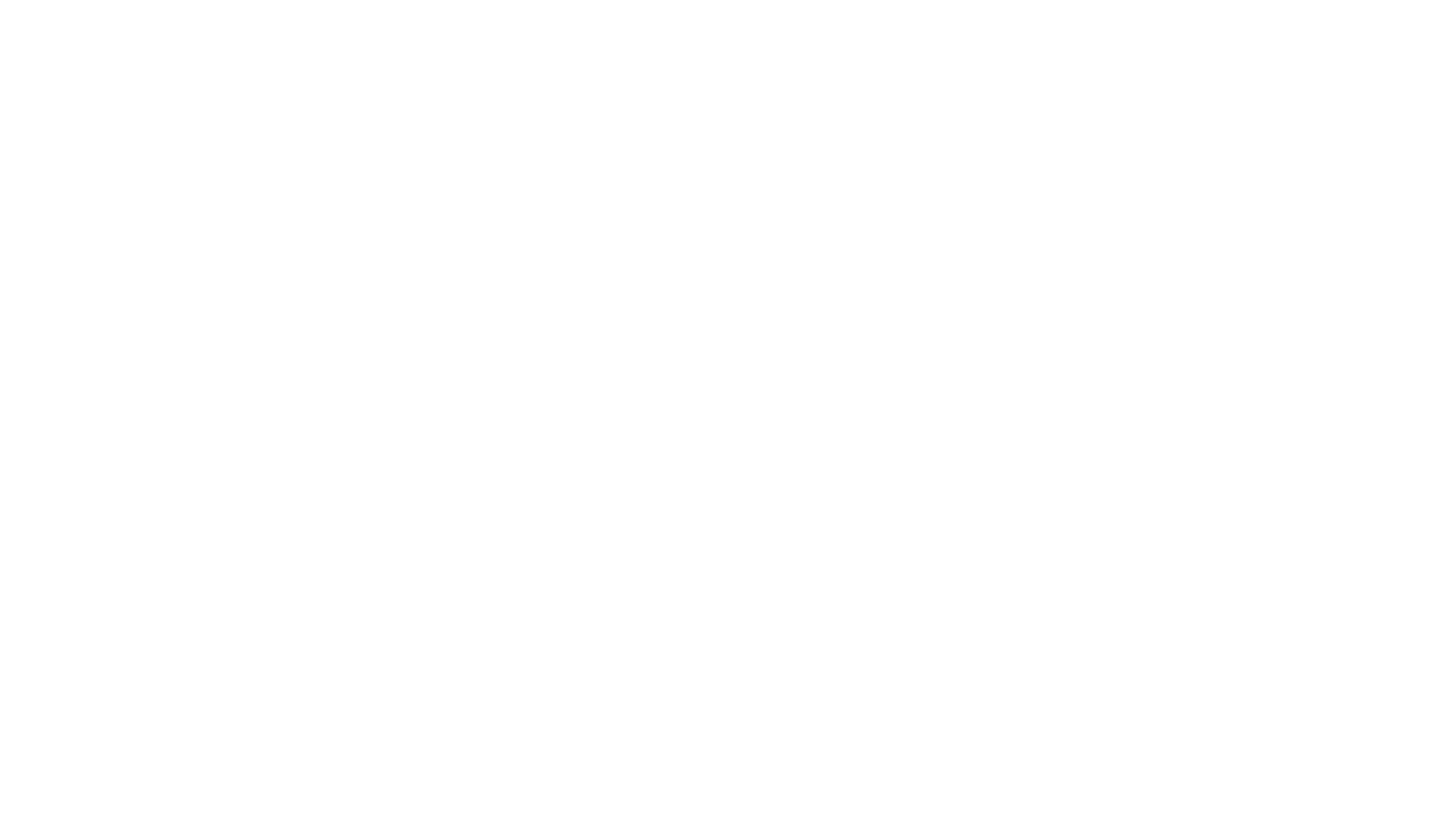 More about her business
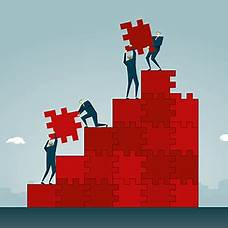 She sells groundnuts and vegetables for a living.
Her 10 kids help her provide crops to sell for her business by helping grow crops.
She needs 350 dollars to go.
But we are willing to donate 100 to help her out.
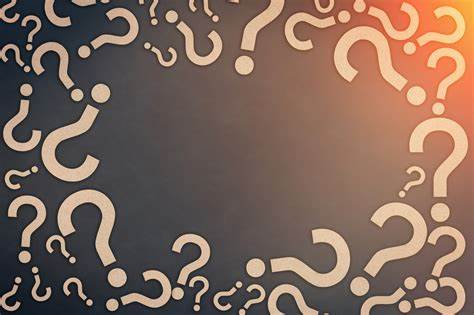 Why should you donate to Gnimanding?
You should donate to Gnimanding because she has been a member of a banc villageios for years. She's 45 years old and she is divorced with a working 10 kids and has been growing this business for years now. I think if you donated to her it will benefit her business and her family and it will probably help her with some funds.
Why should you donate to Gnimanding?
Does she pay back?
Loan length:
8 months

Repayment schedule: At end of term
Disbursed date: April 6, 2019
Currency exchange loss: Possible
Facilitated by Field Partner: CAURIE Microfinance
Is borrower paying interest? Yes
Most definitely she has a 4-star rating and pays back the clients that donate to her.
Click to add text
Why is donating to her the best choice?
Donating to gnimanding is the best choice because you can not only help her sell for her buisness . Gnimaninding is selling for her buisness which benifiets her community and to the people she is selling to. I think donating to her is the best choice donate to her now.
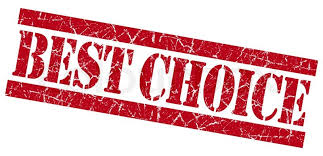